(Class Name)(Teacher Name)(School Year)
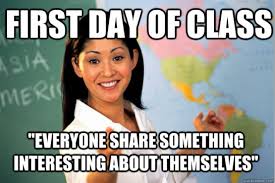 About Me
SIX WORD MEMOIRS
Teacher-Mom, life’s crazy; still smiling
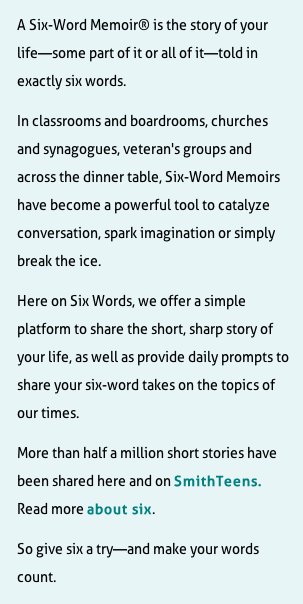 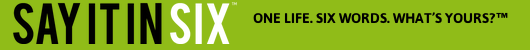 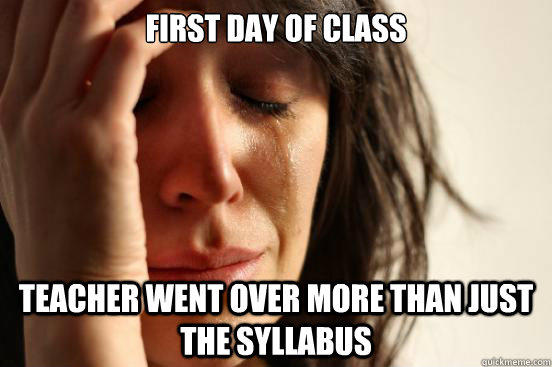 Class Materials:
Composition Notebook

1½” three-ring binder

Package of 5 – tab dividers

Notebook paper

Pens (blue or black ink)

Highlighters*

Post-it Notes*

Tissues*

Keurig Donations* (Juniors Only)
*Optional
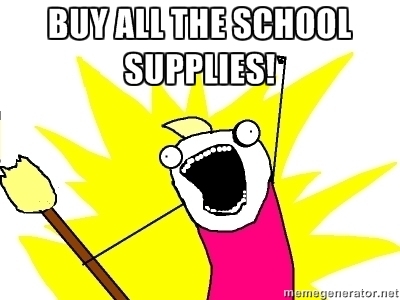 Routines & Lesson Plans
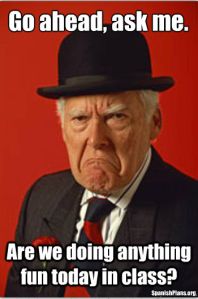 Class time will be a combination of direct instruction, independent practice, class discussion, and group activities.

Writing assignments at least every fifth class.

SAT Vocabulary Quizzes (bi-weekly)

Monthly Current Events/ Article Analysis

Most reading will be completed OUTSIDE of class.

ALL LESSON PLANS & ASSIGNMENTS POSTED ON BLACKBOARD & IN THE CLASSROOM WEEKLY.
Class Rules:
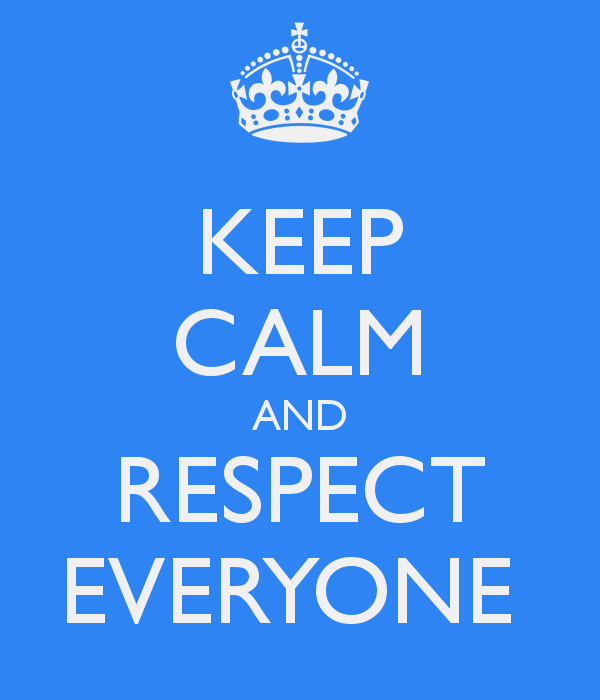 R-E-S-P-E-C-T
Class Rules:
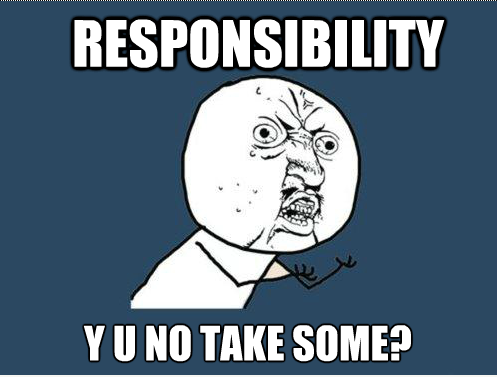 2. Responsibility
Class Rules:
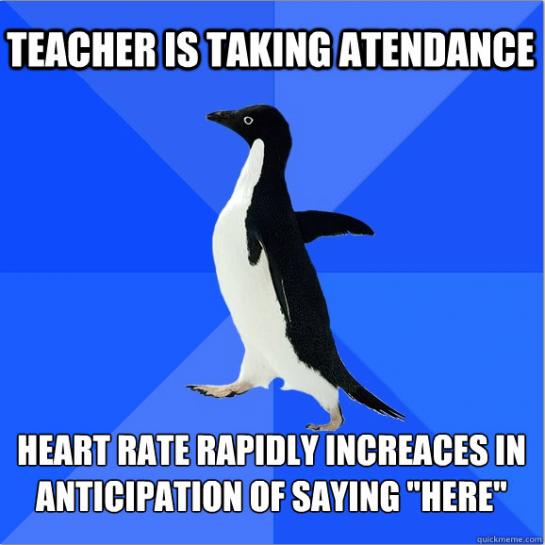 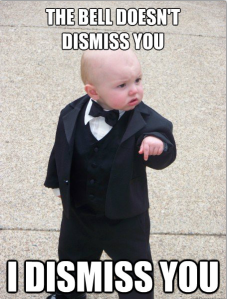 3. Attendance
Class Rules:
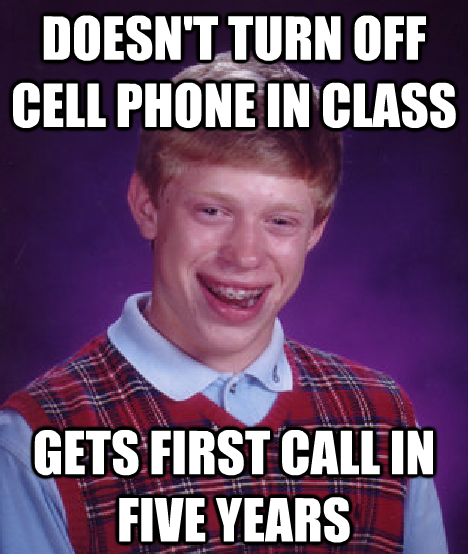 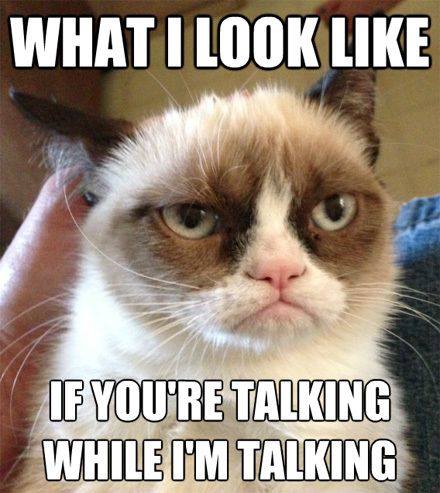 4. Attention
Homework
Designed to prepare students for class assignments and/or extend learning beyond the classroom. 

Students should expect some out-of-class work in the form of larger projects or assignments to assess skills and knowledge over long-range time period. In addition, much of your reading will be done OUTSIDE of class.

No specific “Homework Grade.”
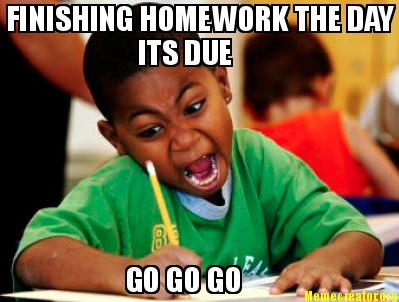 Late Work
Students must turn in a “Missing Work Log” in lieu of the assignment.

10% of points deducted for each day late.

Parents contacted on major assignments OR when missing work exceeds three assignments.
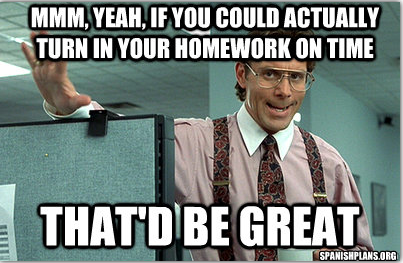 Make-up Work
Responsibility of the student to check Blackboard & “Make-up File” when absent.

Work should be made up within one day for each class day missed.
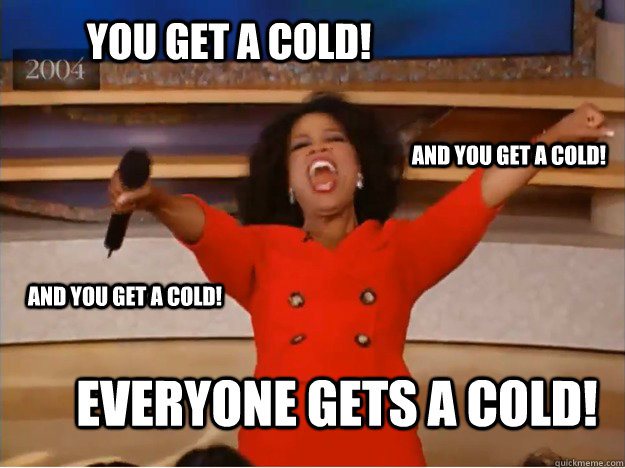 Assessment & Grading
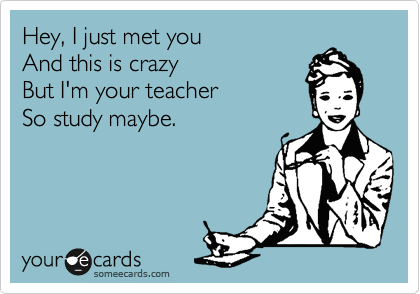 Assessment will be a combination of participation, test/quizzes, projects, presentations, and writing assignments.

Grades calculated using a TOTAL POINTS system.

All grades will be posted on BB as they are updated.

STUDENTS MUST MAINTAIN A ‘C’ AVERAGE TO STAY IN THE PROGRAM.
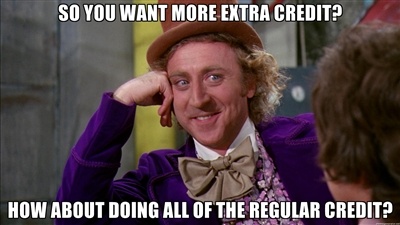 Stay in Touch
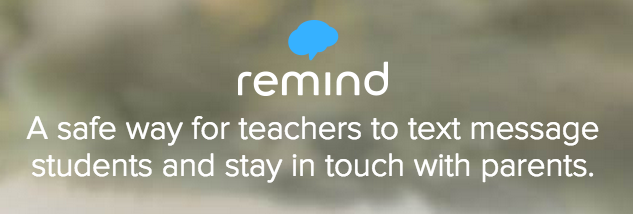 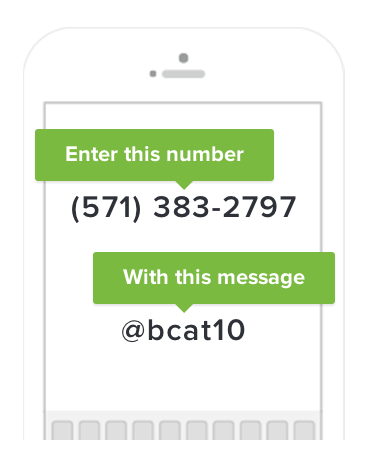 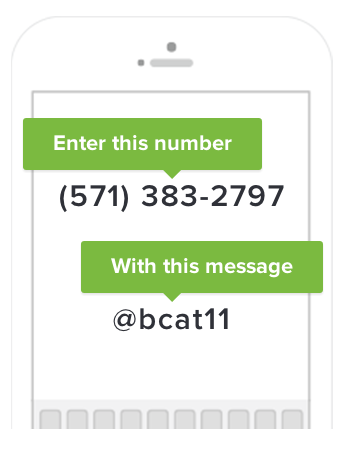 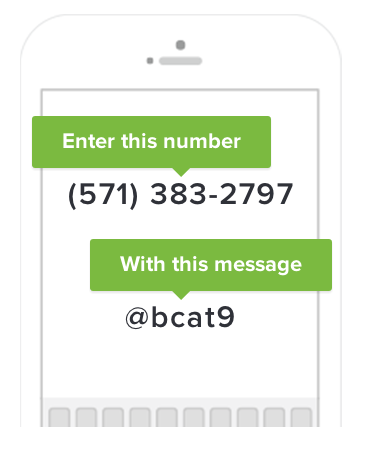 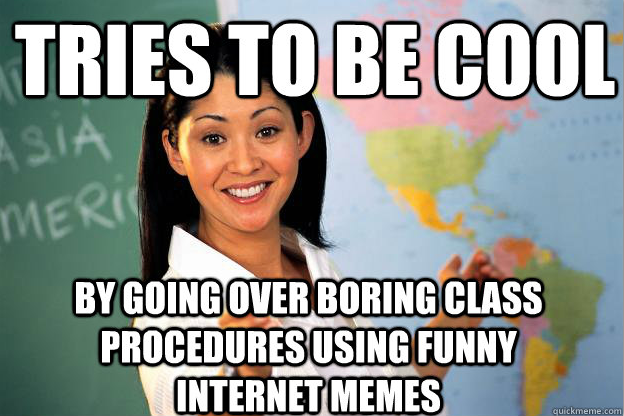